Образовательная Программа дошкольного образования (краткая презентация)
МУНИЦИПАЛЬНОЕ БЮДЖЕТНОЕДОШКОЛЬНОЕ ОБРАЗОВАТЕЛЬНОЕ УЧРЕЖДЕНИЕ «ДЕТСКИЙ САД ОБЩЕРАЗВИВАЮЩЕГО ВИДА № 158»
В детском саду функционируют 8 групп общеразвивающей направленности:

группа раннего возраста - от 1,5 до 3 лет
младшая группа - от 2,5 до 4 лет
средняя группа - от 4 до 5 лет
старшая  группа - от 5 до 6 лет
подготовительная группа - от 6 до 7 лет


Всего детский сад посещает 175 воспитанников
Основная образовательная программа дошкольного образования МБДОУ «Детский сад общеразвивающего вида № 158» разработана в соответствии с федеральным государственным образовательным стандартом дошкольного образования (Приказ Министерства образования и науки РФ от 17 октября 2013 г. №1155)
При разработке Программы учитывались нормативные документы:

Федеральный закон «Об образовании в РФ» от 29 декабря 2012 г. № 273-ФЗ
Федеральный  государственный образовательный стандарт дошкольного образования (ФГОС ДО)
СанПиН 2.4.1.3049-13 «Санитарно- эпидемиологические требования к устройству, содержанию и организации режима работы дошкольных образовательных организаций»
Программа учитывает потребности воспитанников, их родителей, общественности и социума
Содержание Программы учитывает возрастные и индивидуальные особенности контингента детей, воспитывающихся в образовательном учреждении 
МБДОУ «Детский сад общеразвивающего вида № 158»
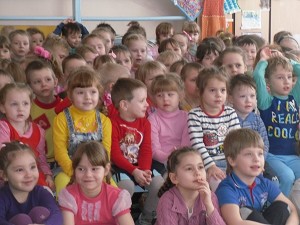 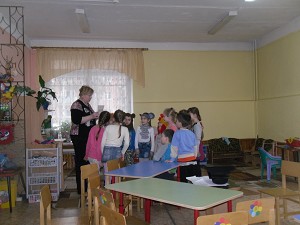 Основные цели Программы:
- Создание благоприятных условий для полноценного проживания 
  ребенком дошкольного детства
- Формирование основ базовой культуры личности, всестороннее  
  развитие психических и физических качеств в соответствии с 
  возрастными и индивидуальными особенностями ребенка
- Подготовка к жизни в современном обществе, обучению в школе
- Обеспечение безопасности жизнедеятельности дошкольника
Содержание Программы обеспечивает развитие личности, мотивации и способностей детей в различных видах детской деятельности и охватывает 
следующие образовательные области: 

социально-коммуникативное развитие
познавательное развитие
речевое развитие
художественно эстетическое развитие
физическое развитие
Используемые примерные программы
Образовательные области
Методическое обеспечение
Программа под.редакциейР.Б.Стеркина                                        «Основы безопасности детей дошкольного возраста»
         Программа «Я, ты, мы»  Авт. О.Л.Князева, Р.Б.Стеркина                                                                           
         Козлова С.А. «Я –человек»- М.:Линка-Пресс,2001

Дыбина О.В.  Ребенок и окружающий мир. Программа  и  методические рекомендации. – М.: Мозаика – Синтез, 2006
         Куцакова  Л.В.  «Конструирование  и  ручной  труд  в  детском  саду».
Михайлова З.А. Математика – это интересно. Игровые ситуации для детей дошкольного возраста.- СПб: «Детство- Пресс, 2002

Занятия по развитию речи для детей 3-5 лет                                                                               / Под ред. О.С.Ушаковой.-М.: ТЦ Сфера, 2010.-192с.
 Занятия по развитию речи для детей 5-7 лет                                                                                  / Под ред. О.С.Ушаковой.-М.: ТЦ Сфера, 2010.-192с.
Придумай слово: Речевые игры и упражнения для дошкольников. Под. Ред. О.С. Ушаковой. – М.: Изд-во Инститкта Психиатрии, 2011.- 2001с.
Социально-коммуникативное развитие


Познавательное
развитие





Речевое развитие
Художественно-эстетическое развитие








Физическое развитие
Лыкова  И.А. программа  по художественному  воспитанию,  обучению  и  развитию  детей  2-7 лет  «Цветные  ладошки» 
Комарова  Т.С. Изобразительная  деятельность  в детском  саду. – М.: Мозаика- Синтез, 2005
Программа  «Ладушки». И.м. Каплунова, И.А. Новосельцева. – Санкт-Петербург: издательство «Композитор», 2000 г

Пензулаева Л. И. Оздоровительная гимнастика для детей 3-7 лет. — М.: Мозаика-Синтез,2009-2010.
 Белая К.Ю. Формирование основ безопасности у дошкольников. — М.: Мозаика-Синтез,2009-2010.
Пензулаева Л. И. Физкультурные занятия в детском саду. Вторая младшая группа. Средняя группа. Старшая группа. Подготовительная группа. — М.: Мозаика-Синтез, 2009-2010
Маханева М.Д. Воспитание здорового ребенка. – М.: АРКТИ, 1997г.
Взаимодействие педагогического коллектива с семьями воспитанников ДОУ
В соответствии с законом Российской Федерации «Об образовании», федеральными образовательными стандартами дошкольного образования, Уставом МБДОУ №158 одной из основных задач  является взаимодействие с семьей для обеспечения полноценного развития и реализации личности ребенка.
Взаимодействие педагогического коллектива с семьями воспитанников ДОУ
Программа подчеркивает ценность семьи как уникального института воспитания и необходимость развития ответственных и плодотворных отношений с семьями воспитанников
Виды взаимоотношений ДОУ  с семьями воспитанников
Взаимодействие – способ организации совместной деятельности, которая  осуществляется на основании образного восприятия человеком себя, других людей и социальных явлений окружающего мира (социальной перцепции) и с помощью общения
Сотрудничество – это общение на равных, где ни одной из сторон взаимодействия не принадлежит привилегия указывать, контролировать, оценивать
В основу совместной деятельности семьи и дошкольного учреждения заложены следующие принципы:
единый подход к процессу воспитания ребёнка;
открытость дошкольного учреждения для родителей;
взаимное доверие  во взаимоотношениях педагогов и родителей;
уважение и доброжелательность друг к другу;
дифференцированный подход к каждой семье;
равная ответственность родителей и педагогов.
Спасибо, что 
Вы с нами!